Create A new “fire family plus” folder on computer
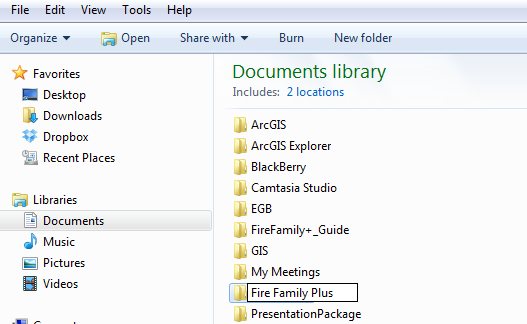 Create Sub Folders: Fire OccurrenceStation CatalogsWeather Data
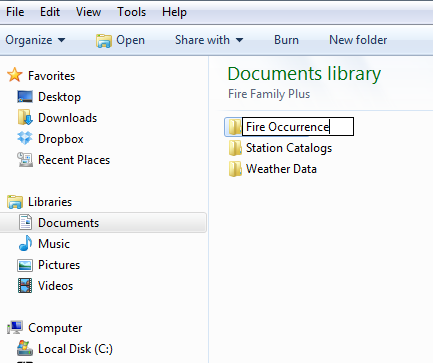 Navigate in web browser to:https://fam.nwcg.gov/fam-web/
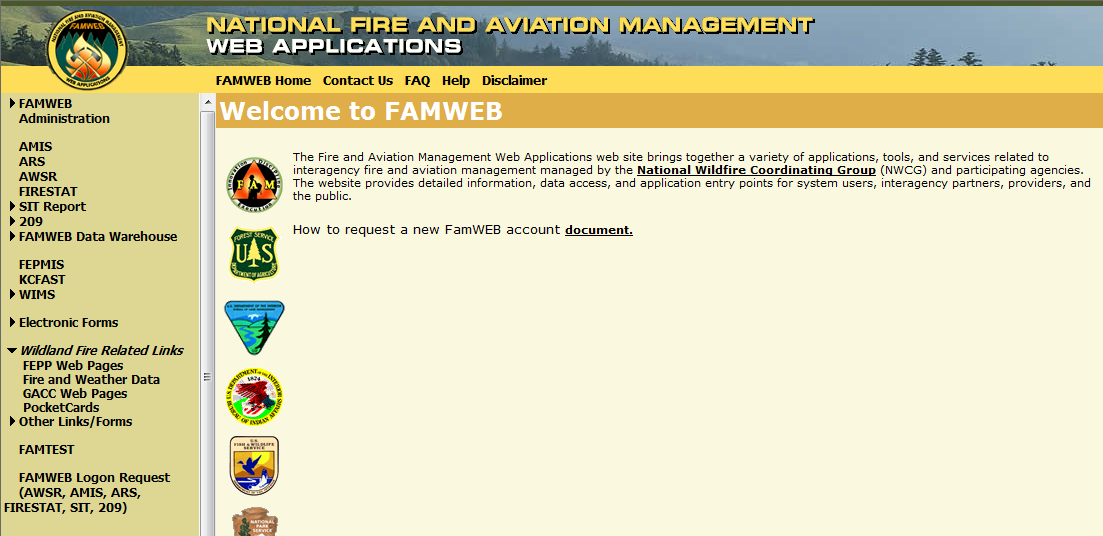 Click on “Wildland fire related links”Then “Fire and weather data”
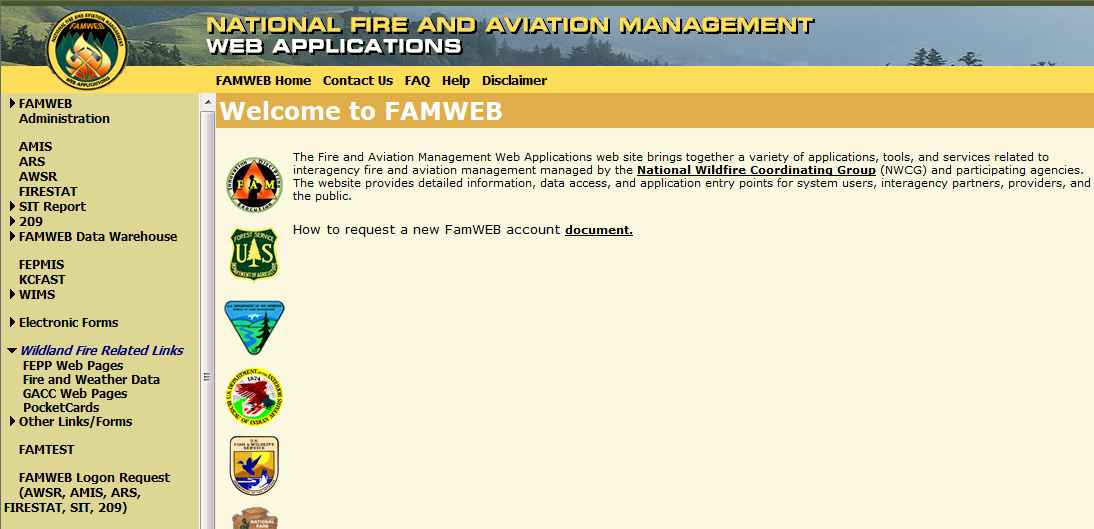 Click on “state data”
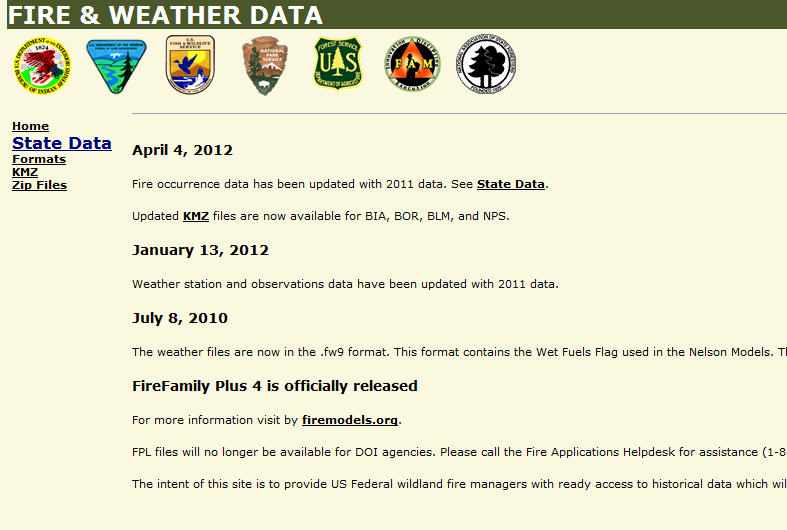 Choose a state from the drop down menu
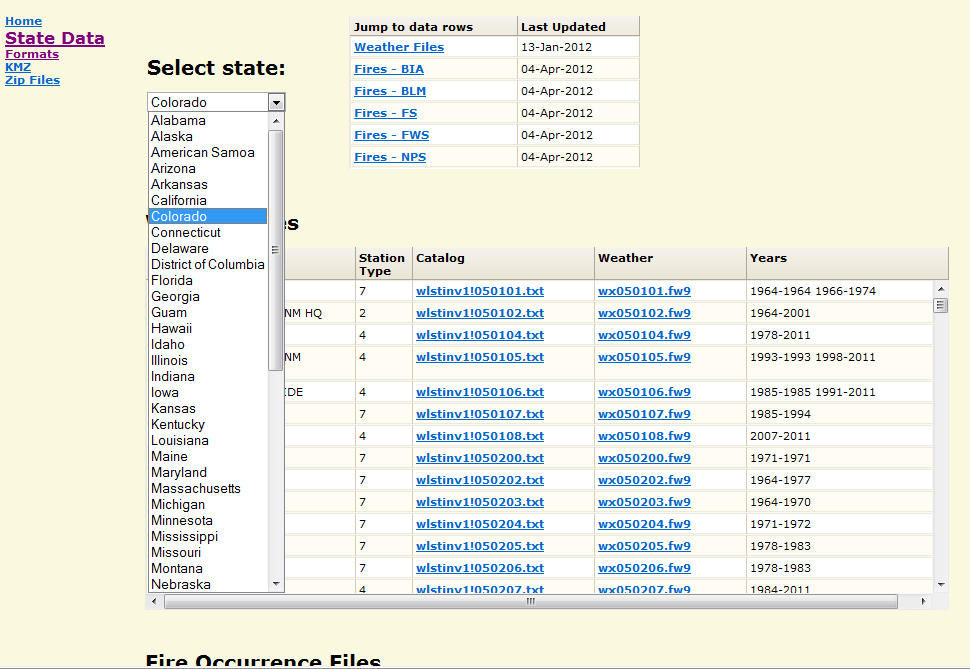 Right Click on a station catalog,Click on “Save Target As”
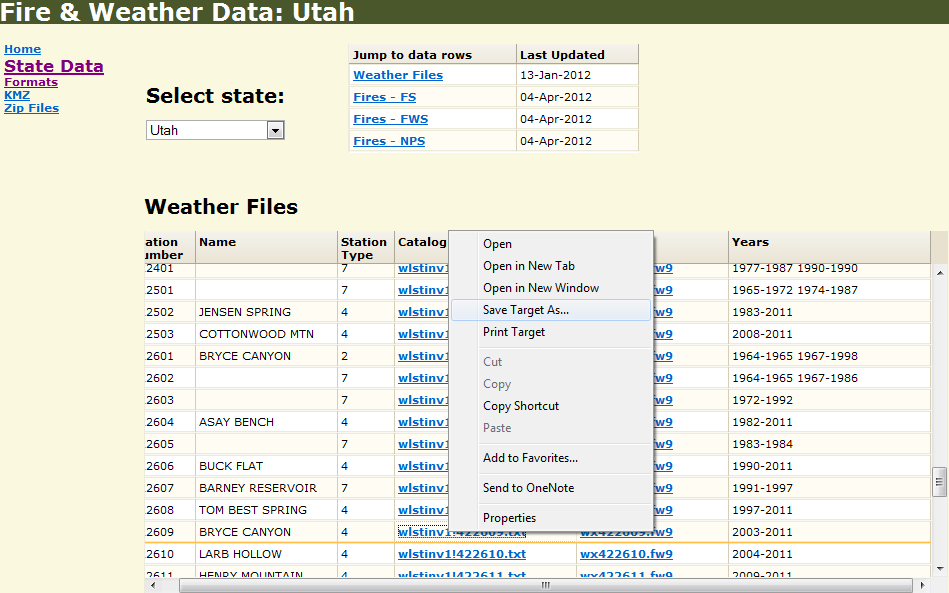 Save station catalog text file in the station catalog sub folder in the fire family plus Folder
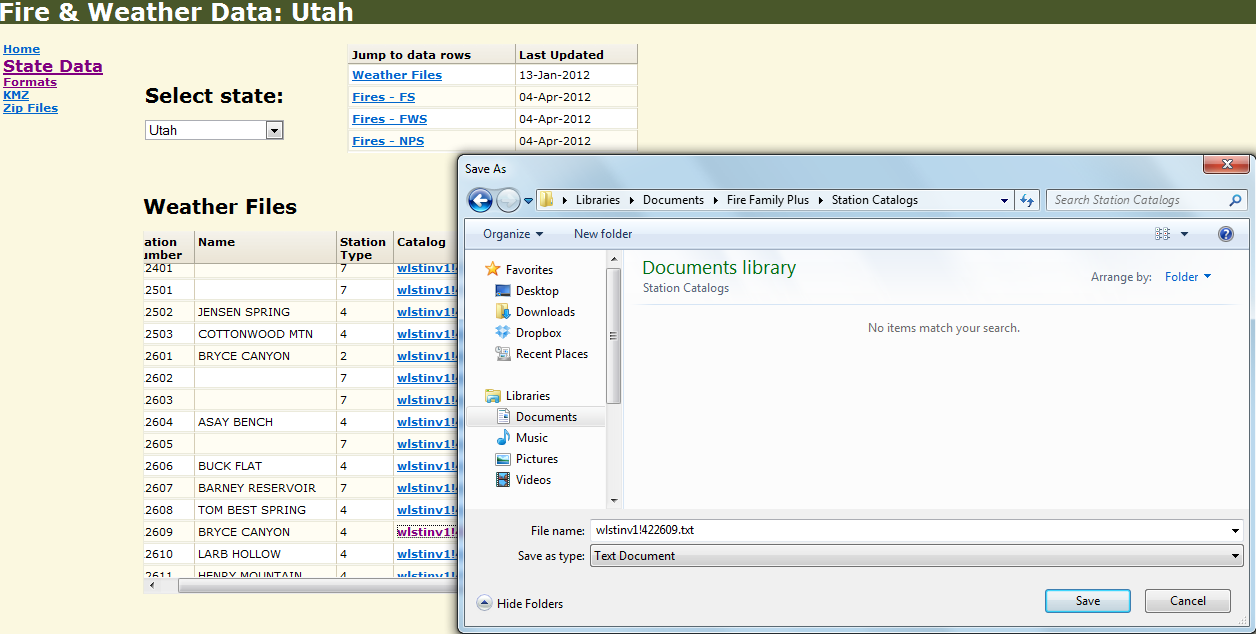 Right Click on Weather data file,Click on “Save Target As”
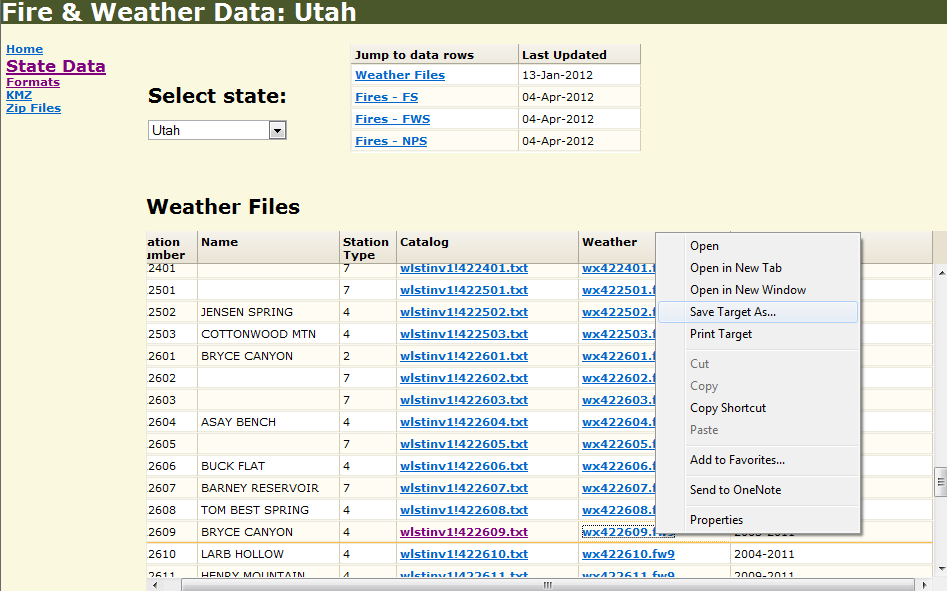 Save weather data .fwx file in the weather data sub folder in the fire family plus folder
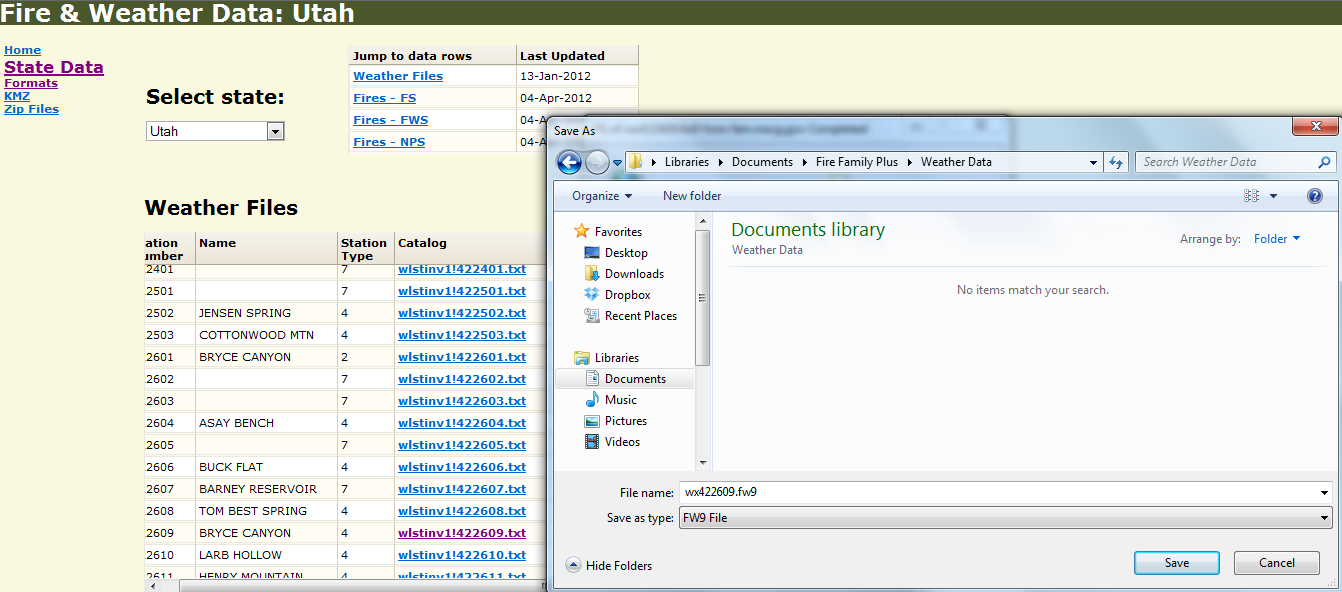 Scroll down to the fire occurrence files
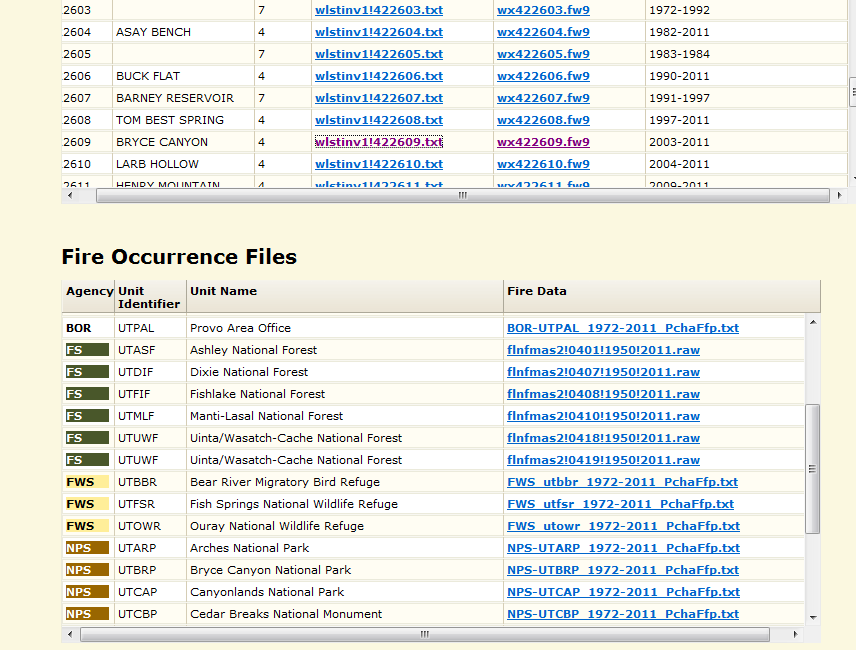 Right Click on Fire occurrence data file, Click on “Save Target As”
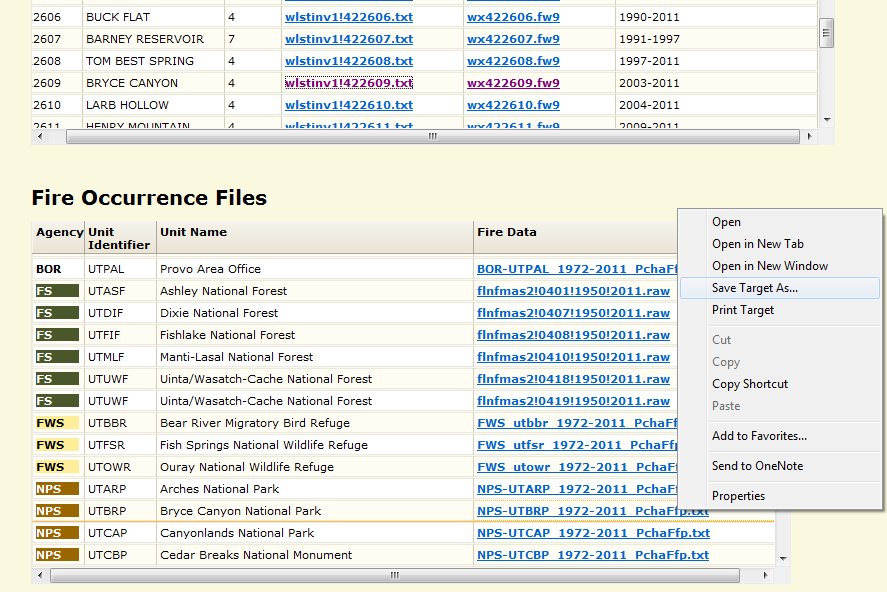 Save fire occurrence file in the fireoccurrence sub folder in the fire family plus folder
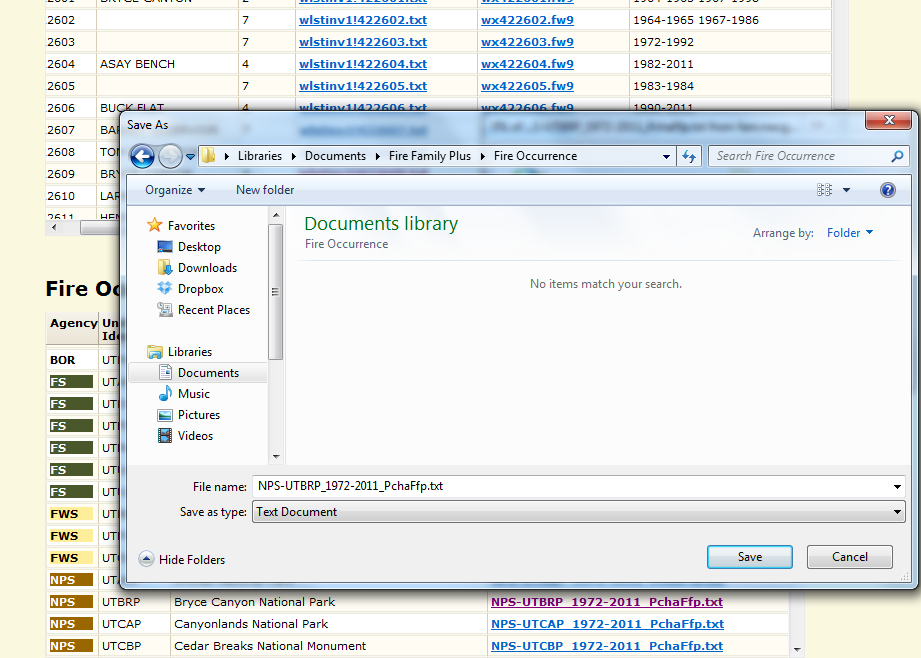 *Alternative Download option*KC FAst
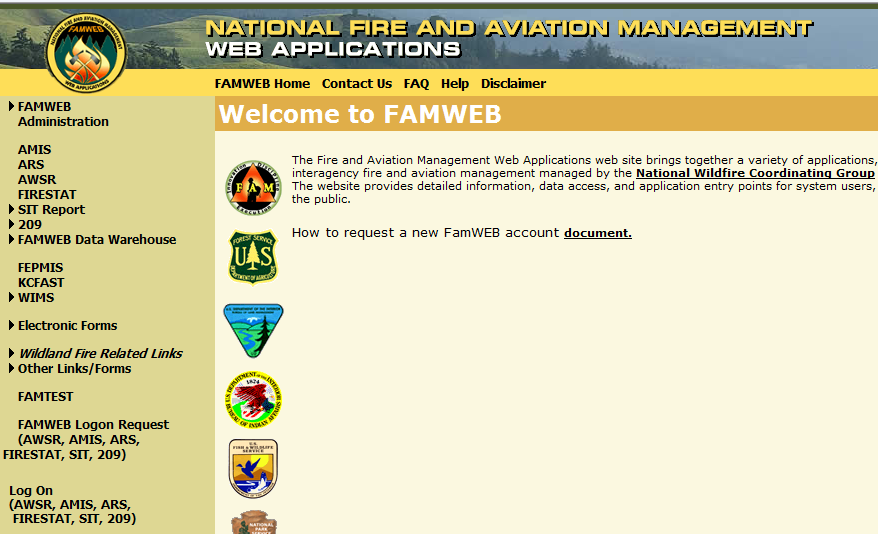 Click “KC Fast”
Click Weather
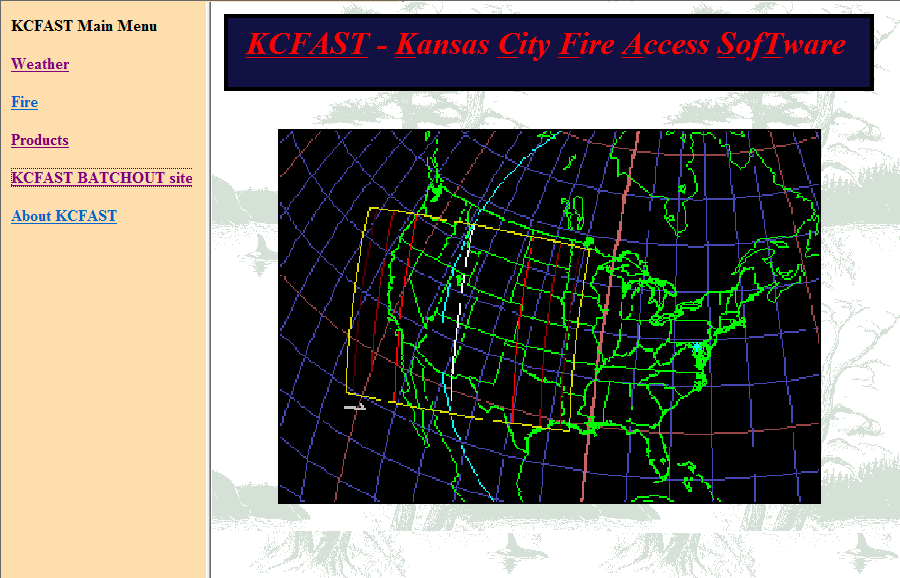 Click station catalog
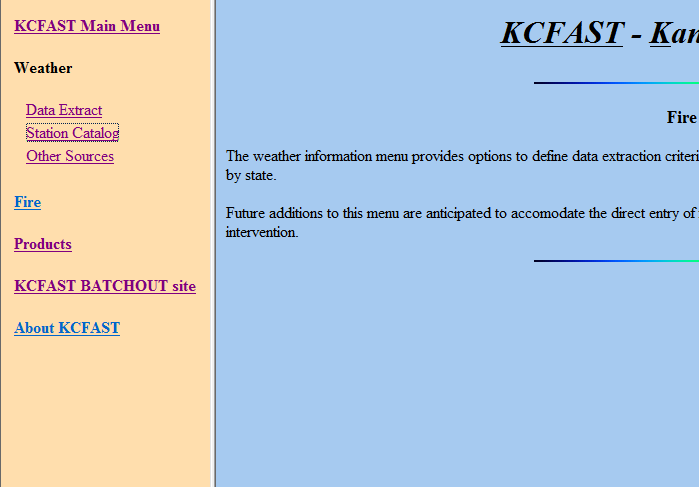 Click station information
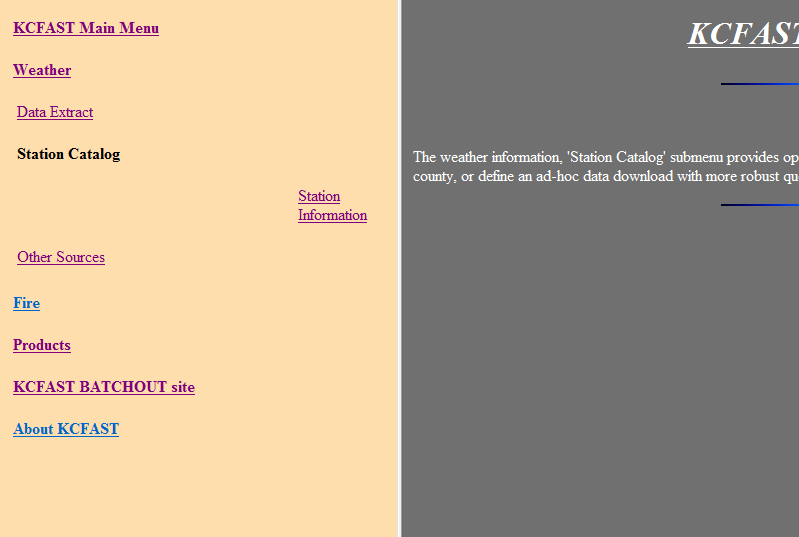 Click single  station toggle
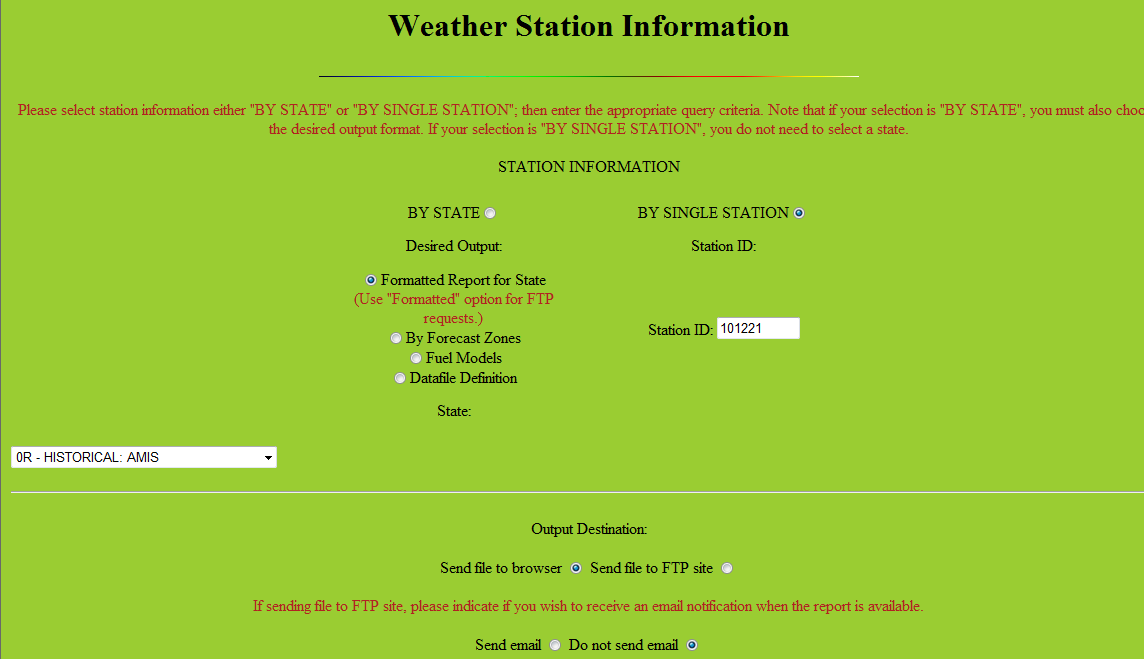 Type in WIMS station ID
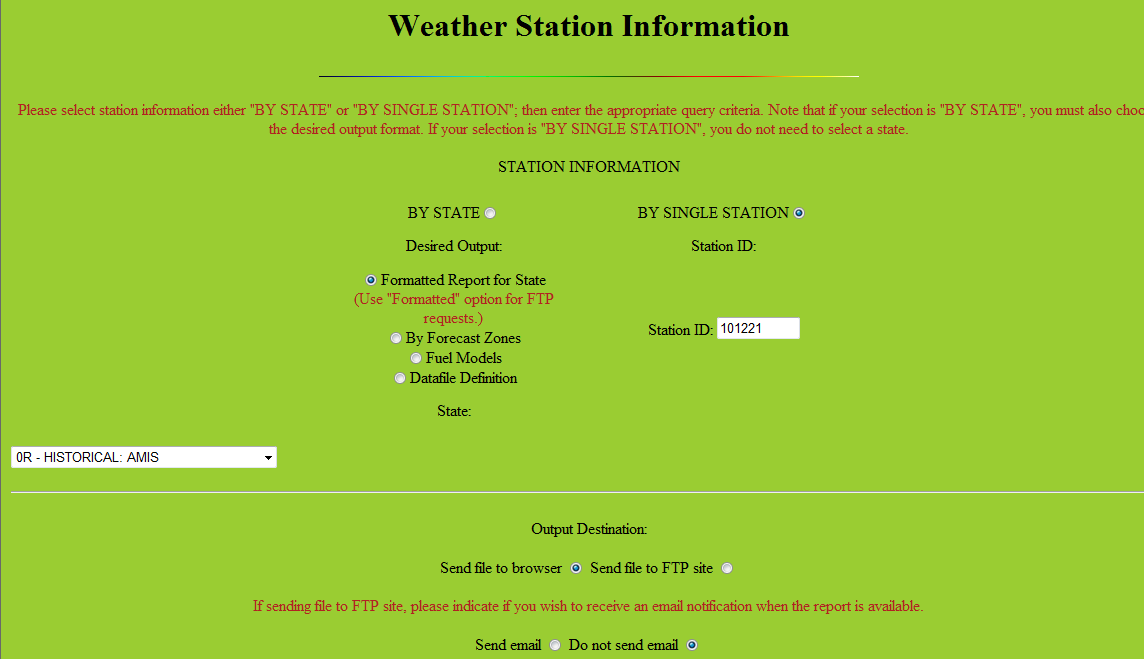 Click send file to ftp site  toggle
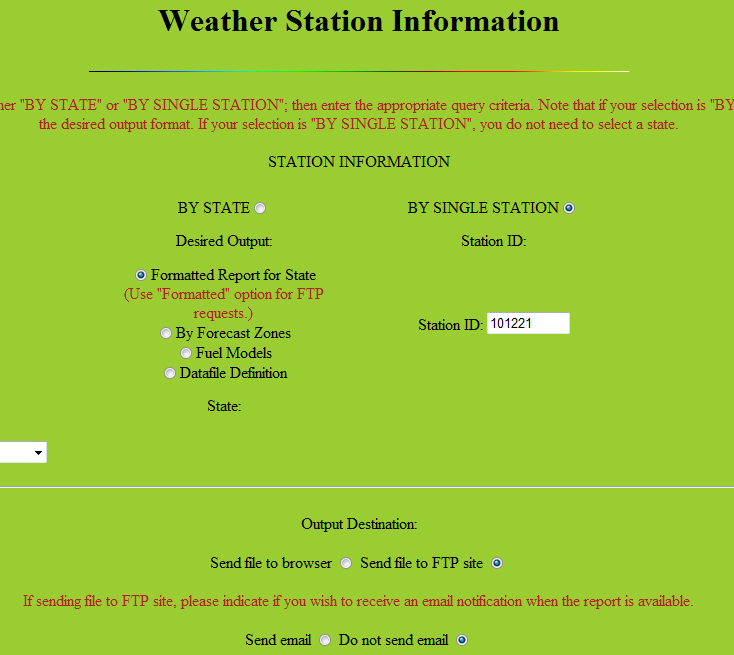 Click submit button
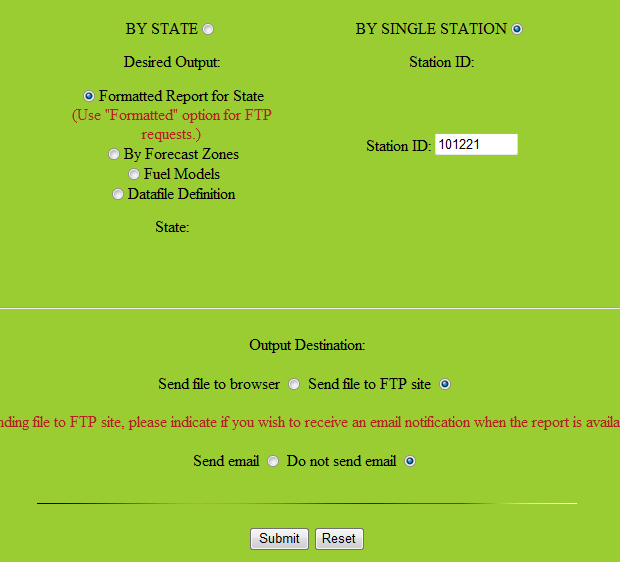 Requested file sent to KCFast batch out ftp site after a few minutes
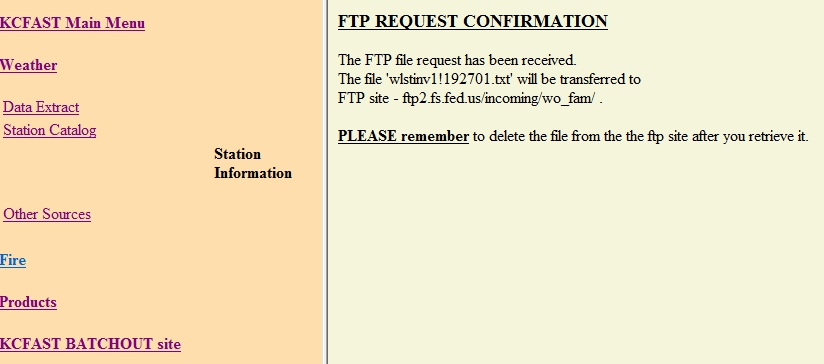 Requested File Name
File transferred to KCFast “Batchout Site”
Requested Files sent to Batchout ftp site on KCFast Webpage
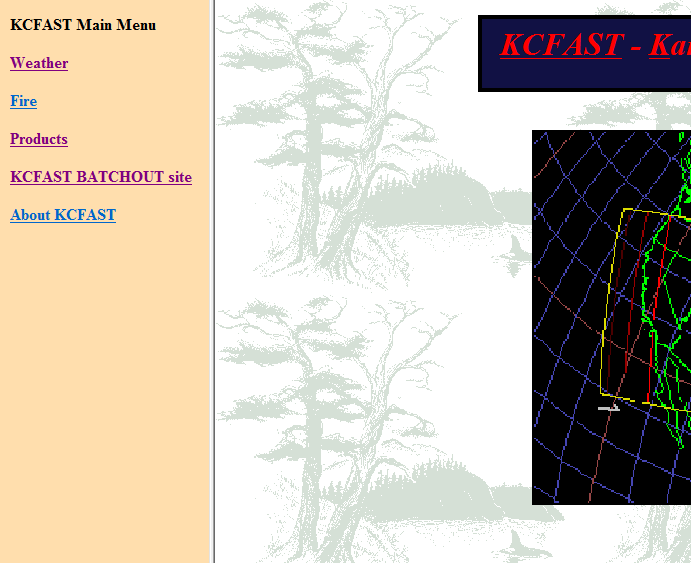 Click  Here
Scroll down, Right Click, and save the requested data file
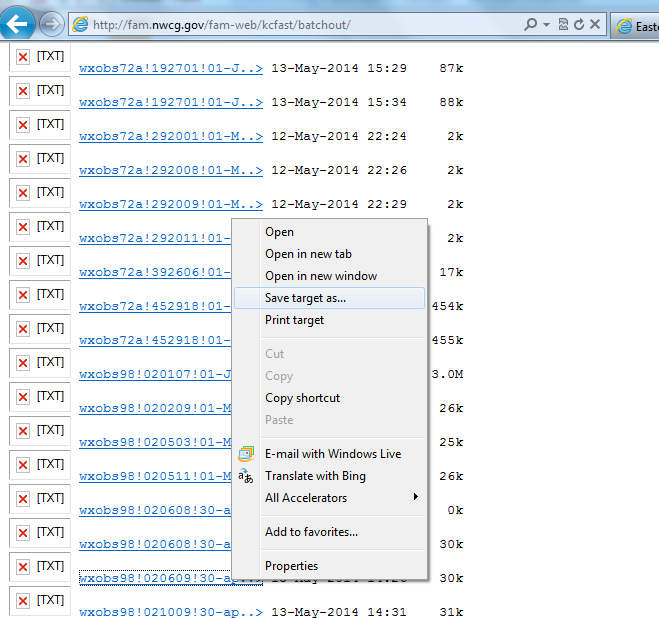 Station Catalog file names  contain the WIMS ID and end in .txt
Weather file names contain the WIMS ID and end in .fwx or .fw9
With your cursor right click on the file you wish to save, select “Save Target As” and then save the file in the proper Fire Family Plus folder.
Save the Station Catalog .txt file in the Station catalog sub folder under the fire family plus folder
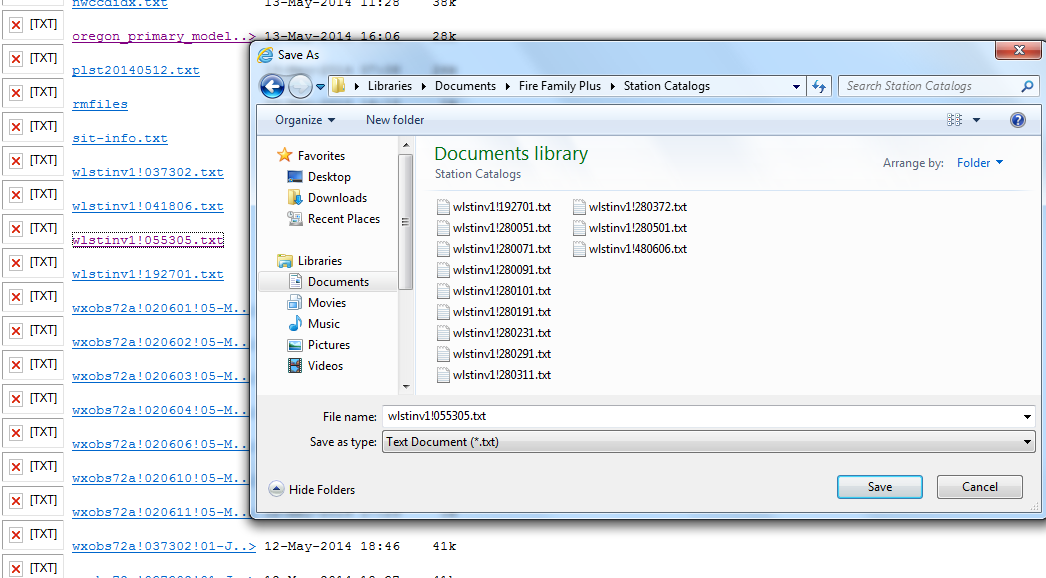 Weather data from kc fast:Click Weather
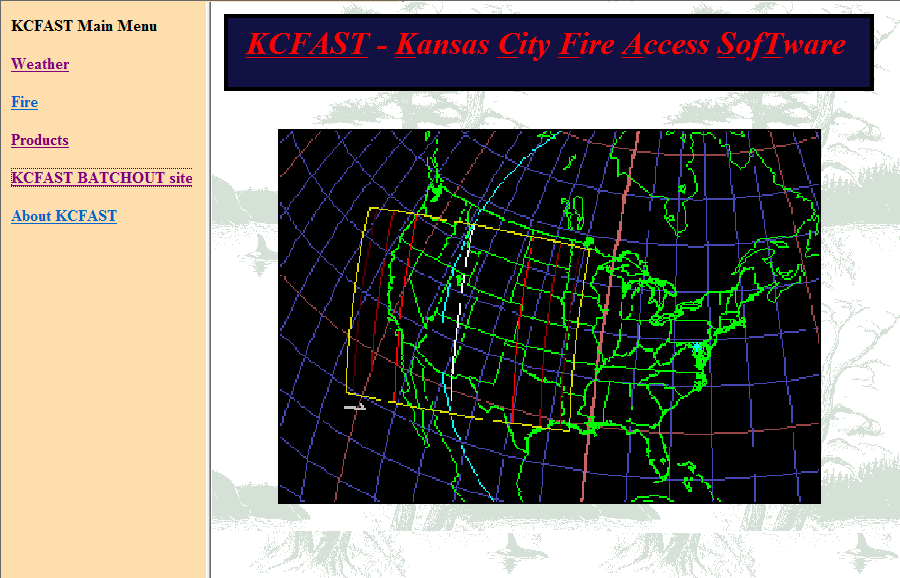 Click data extract
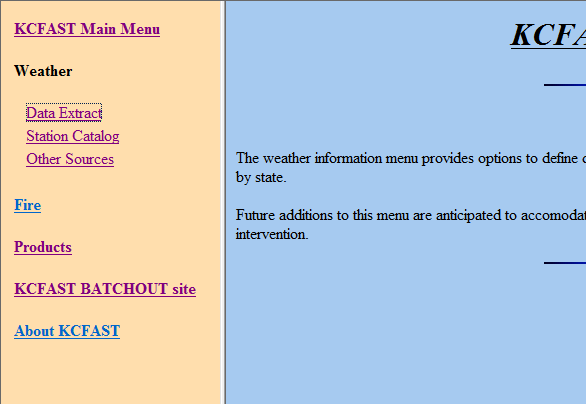 Submit weather data request
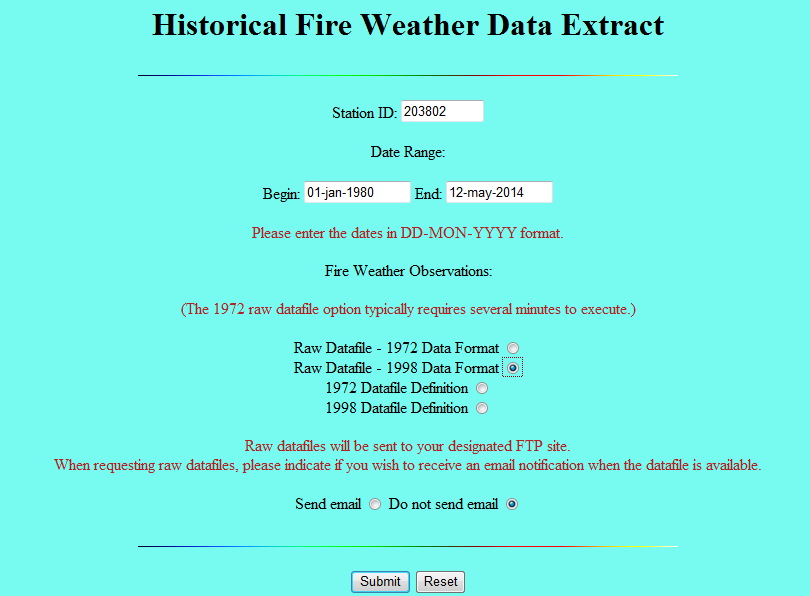 Station or WIMS ID
Date range
Selct Data format: Most of the time choose 1998 Raw Data Format (.fw9 file)
Click “Submit”
Note weather file name which will be sent to kcfast batchout site
Weather Data File Name
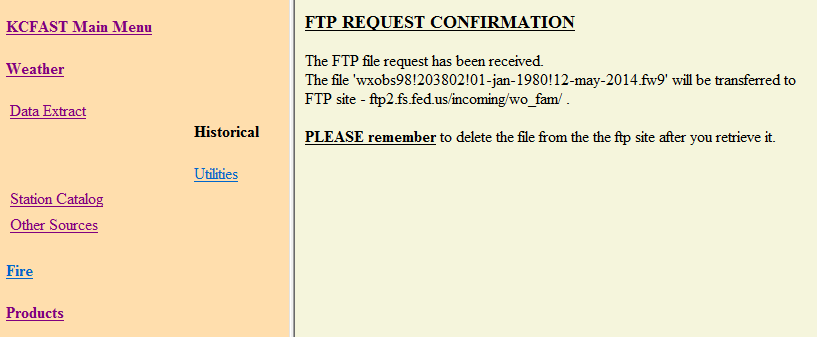 File transferred to KCFast “Batchout Site”
Scroll down, Right Click, and save the requested data file
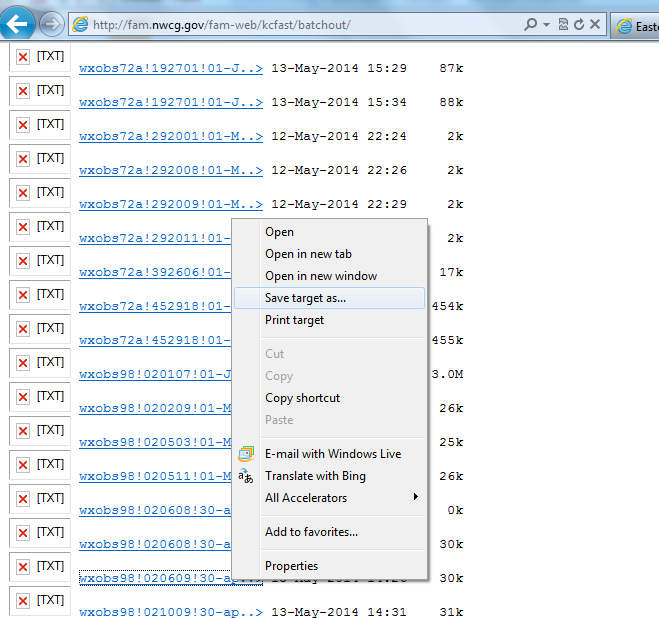 Station Catalog file names  contain the WIMS ID and end in .txt
Weather file names contain the WIMS ID and end in .fwx or .fw9
With your cursor right click on the file you wish to save, select “Save Target As” and then save the file in the proper Fire Family Plus folder.
Save weather data file to weather data folder
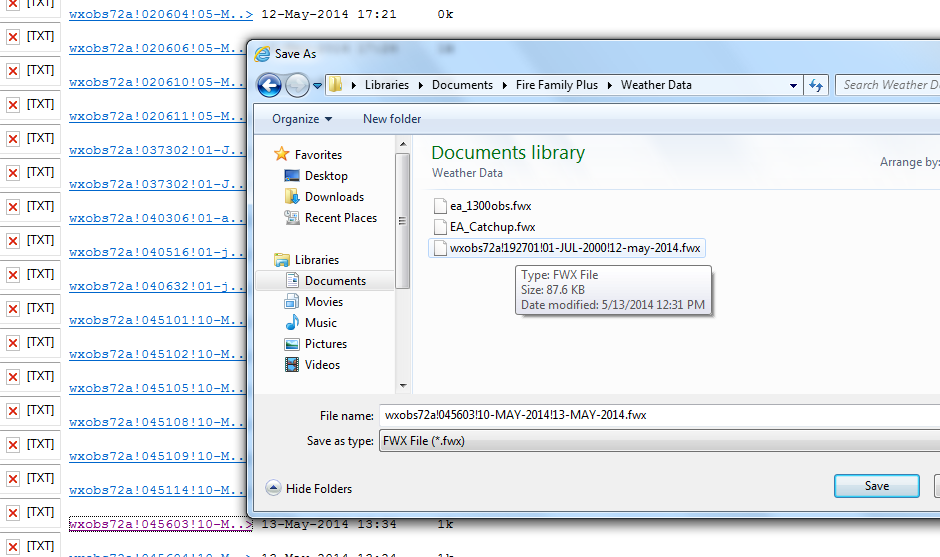 Weather Data Folder
Downloading US Forest Service Fire occurrence data in KC Fast
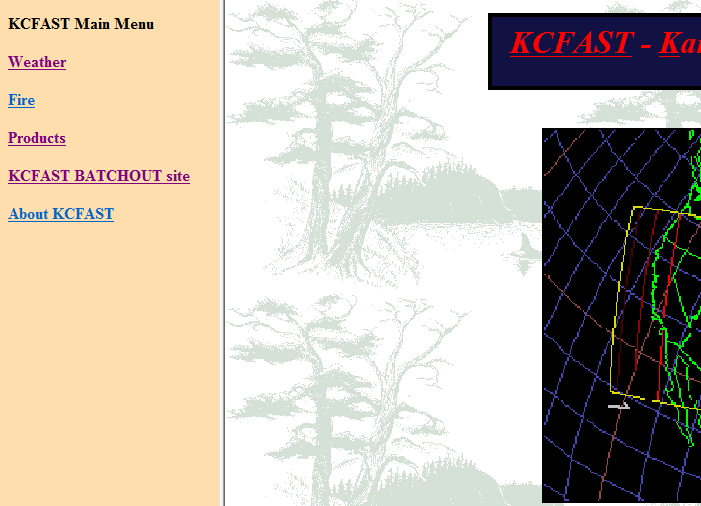 Click “Fire” from KC Fast Main Menu
Select “standard extract”
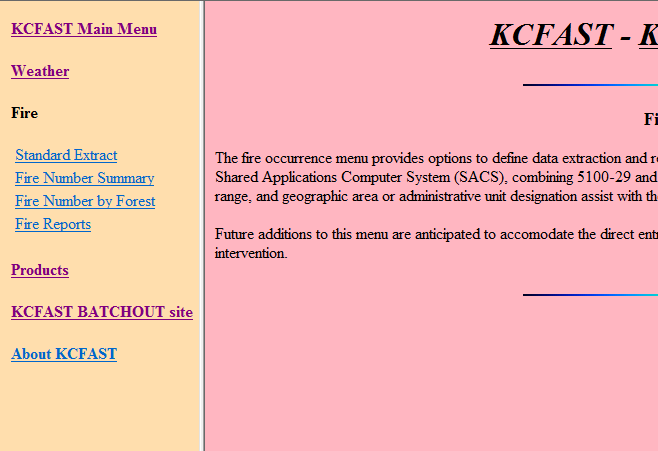 Click “Standard Extract”
Make fire occurrence Selections
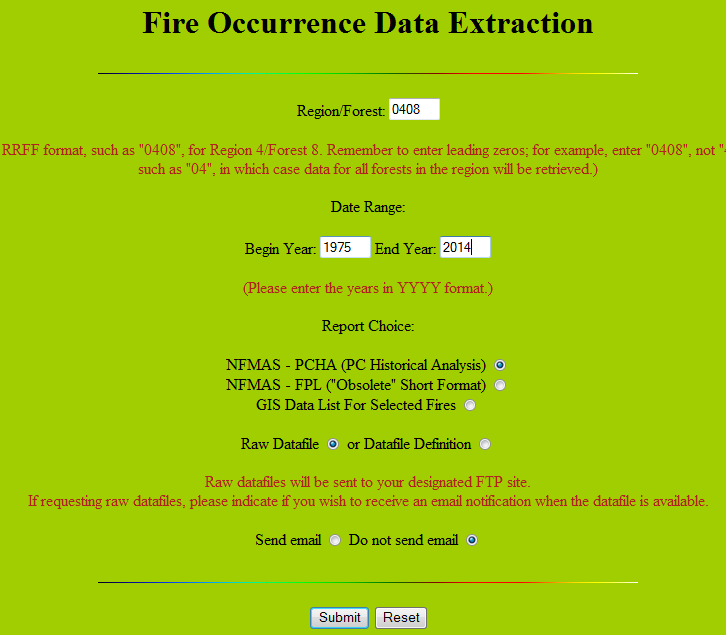 Enter Region and Forest Number
Enter Year Range
Select “PCHA” File Type
Select “RAW” File Type
Click “Submit”
Note Fire occurrence file name which will be sent to kcfast batchout site
Fire Occurrence Data File Name
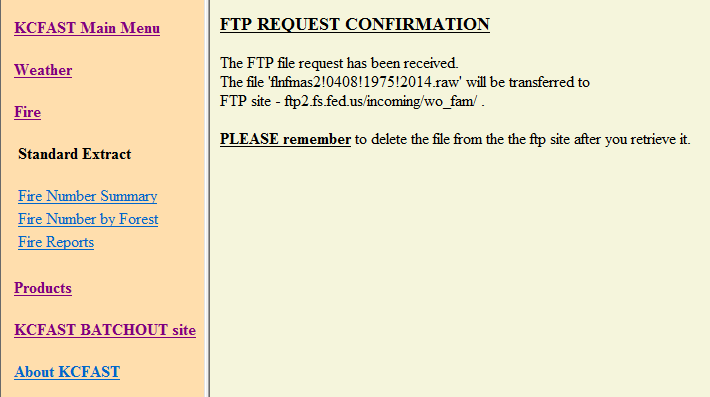 File transferred to KCFast “Batchout Site”
Save Fire Occurrence file to fire occurrence folder
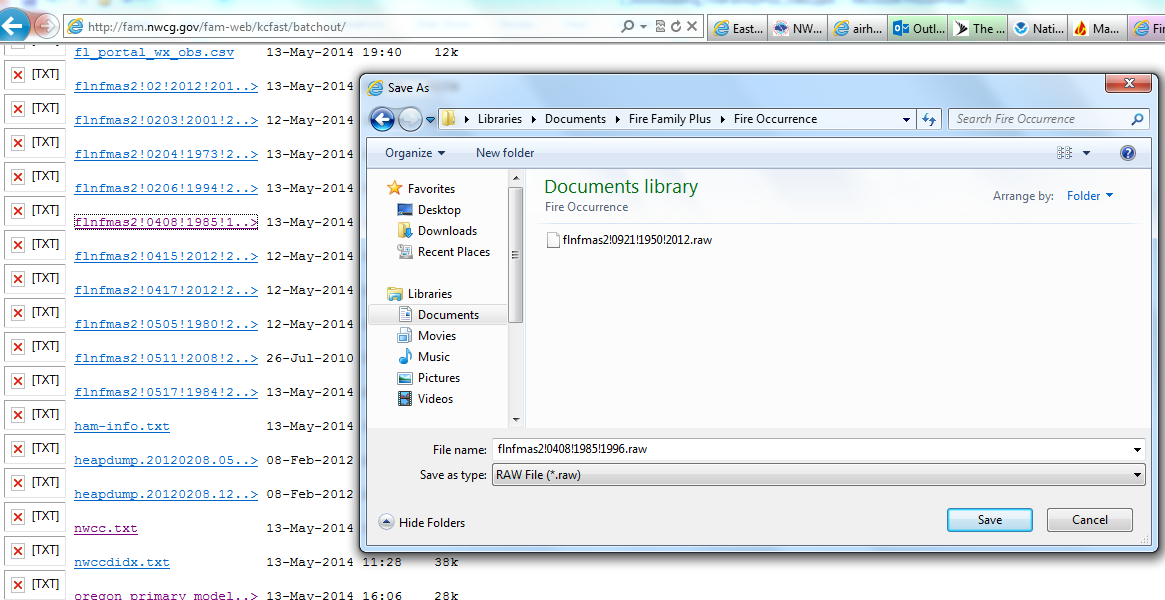